GROUNDWATER AVAILABILITY ASSESSMENT IN THE KUMI SUB-BASIN (EASTERN UGANDA)
JOHN ILIMA
MSCIV (Candidate) 
College of Engineering, Design, Art and Technology
MAKERERE UNIVERSITY- KAMPALA.
INTRODUCTION
Fresh water is a key strategic resource for Uganda’s economic development.
Key challenges:
Climate change impacts (droughts, floods,etc)
Water shortages
Quality deterioration
Skewed understanding on availability
Poor management

Kumi is already a victim of all these!
Policy Brief
INTRODUCTION (cont’d)
Surface sources-more erratic
Groundwater-a critical resource in the area:
Reliance for daily supply has grown exponentially-rapid extraction campaign
Sustainability- a key concern

Hydrogeological conditions and behavior of watershed is not well understood.
Policy Brief
METHOLOGY
A 90 m resolution Digital Elevation Model geo-referenced and processed in ArcGIS 10.1 to delineate the basin.
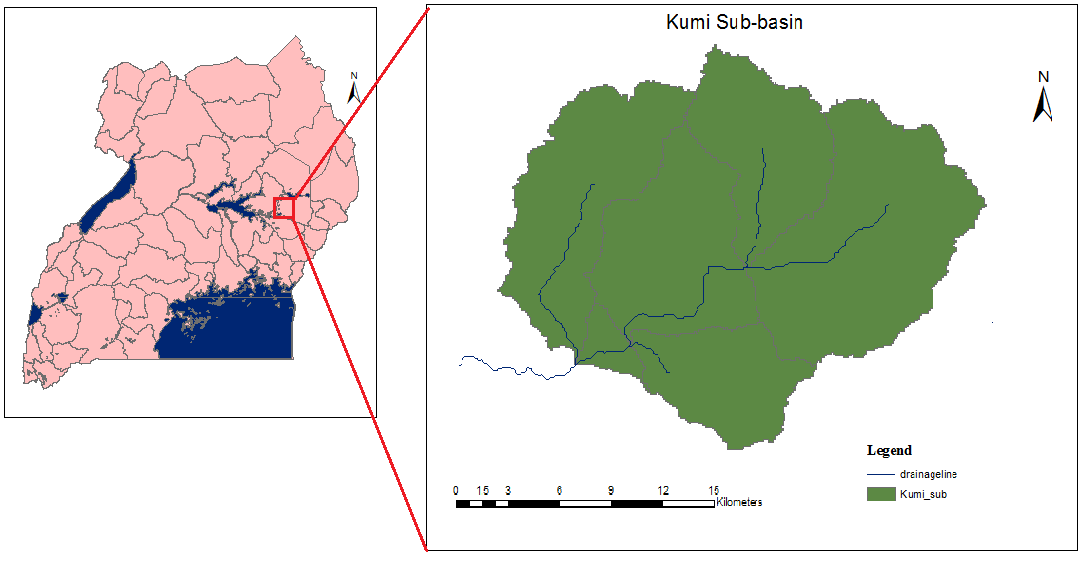 Figure 1: Kumi Sub-basin
Policy Brief
METHOLOGY
Meteorological, lithological, groundwater level and pumping test data were collected, synthesized and analyzed to prepare various model inputs.
 
Recharge flux was estimated using Chloride Mass Balance (Bear & Verruijt, 1987)



Conceptual model constructed prior to numerical modeling.
Policy Brief
METHOLOGY
A steady-state numerical groundwater model developed and calibrated using PMWIN 5.3 (Chiang & Kinzelbach, 1998).

Sensitivity analysis of the model carried out.
Policy Brief
FINDINGS
Kumi aquifer system is of fractured-rock type average transmissivity of 5.12 m2/day.
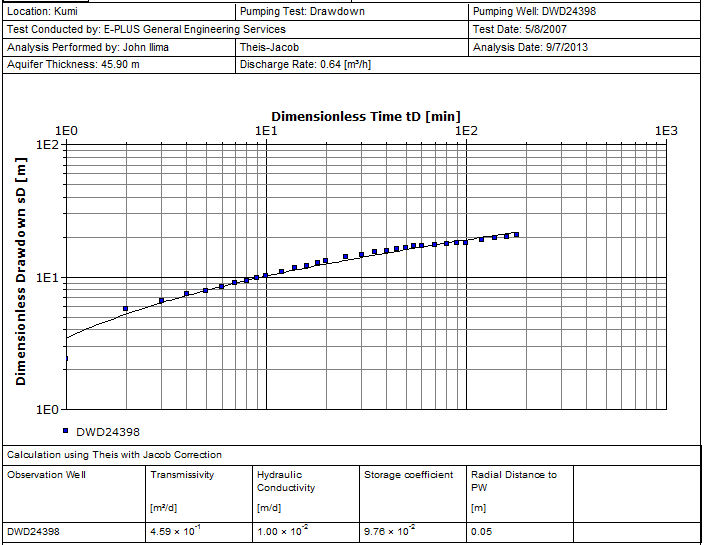 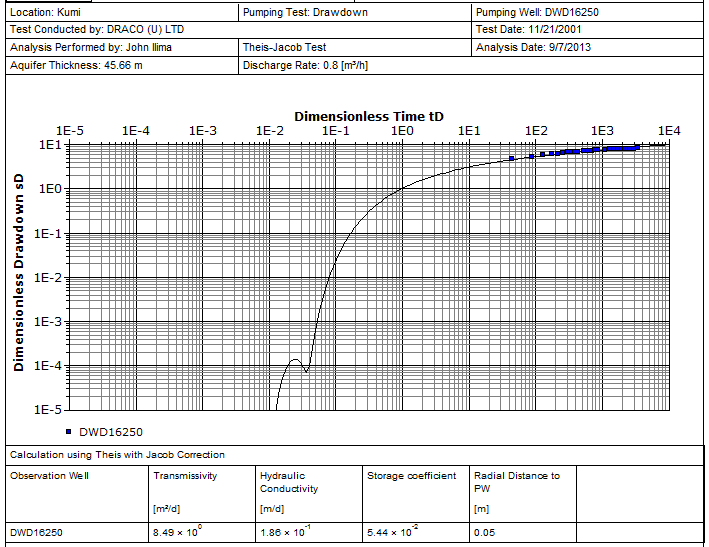 Policy Brief
FINDINGS (cont’d)
Groundwater flows towards the central plain  	of the  basin, with resultant discharge being to the southwest.
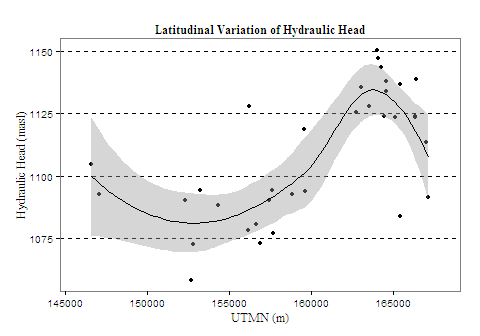 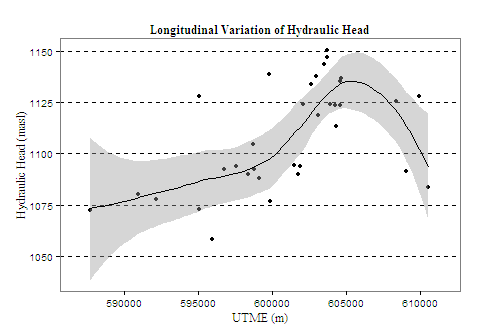 Policy Brief
FINDINGS (con’t)
Average recharge ranges 74-126 mm/year representing about 6-10% of average annual rainfall.
Model more sensitive to transmissivity and recharge. And more sensitive to recharge reduction than increment.
Policy Brief
RECOMMENDATIONS
Focused studies on the geological structure and fissure system of basin be undertaken.
	Techniques: VES, EM traversing, radon Gas surveys
 
Economically feasible methods to improve supply be developed and piloted.
Angled drilling & collector wells

Detailed study of the central reach of the basin, as a potential wellfield be undertaken.
Policy Brief
END OF PRESENTATION
THANK YOU FOR LISTENING
Policy Brief